Applying for service retirement
Get Set for Retirement | Preretirement
Fiscal year 2024
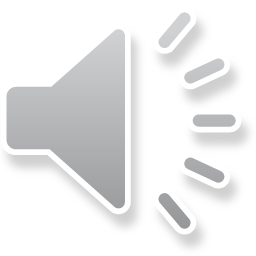 When to apply
Application is required; process is not automatic.
May apply up to six months prior to retirement date.
Must apply no later than 90 days after retirement date.
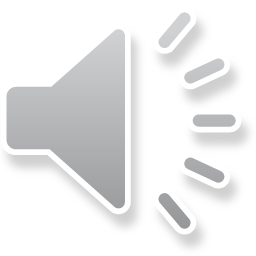 2
How to apply
Apply online and upload required documents through Member Access.
Paper forms are available, if needed.
Allow additional time for receipt of and processing paper forms. 
Watch “How to Apply for Retirement” video.
Refer to Applying for service retirement member checklist.
Do not terminate employment until PEBA provides official notice of your retirement eligibility.
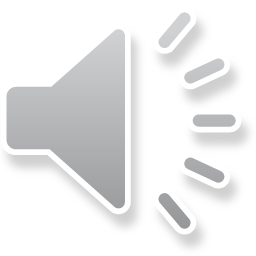 3
Required information
Estimated date of retirement.
All beneficiary information. 
Full name, date of birth and Social Security number.
For entities, the entity name and tax identification number. 
Federal and state tax withholding designations.
Bank routing and account numbers for direct deposit.
Watch the “What You Need to Apply for Retirement” video.
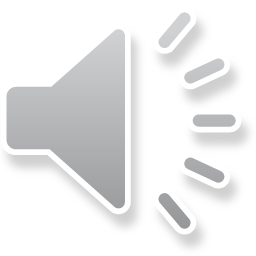 4
Required documentation
Required documentation:
Copy of your birth certificate;
Copy of your driver’s license or state-issued ID card; and
Copy of your beneficiaries’ birth certificates, if choosing survivor option.
Upload documents in Member Access.
Watch the “What You Need to Apply for Retirement” video.
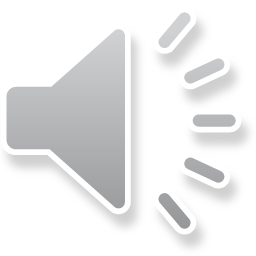 5
Important things to consider
Calculate a benefit estimate in Member Access.1
Service credit may not be audited and does not guarantee retirement eligibility. Do not leave employment until PEBA notifies you of your retirement eligibility.
Eligibility for retiree insurance is different than eligibility for a retirement benefit. Must meet certain eligibility requirements to continue insurance coverage in retirement. Refer to the Insurance Benefits Guide for more information.
If retired for more than 30 consecutive days, you may be hired by a participating employer and return to covered employment.
You may be subject to an earnings limitation.
1Estimates are not a guarantee of monthly benefits.
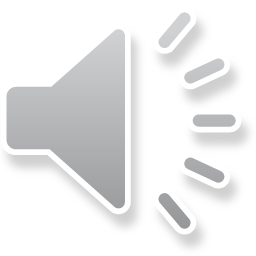 6
7
8